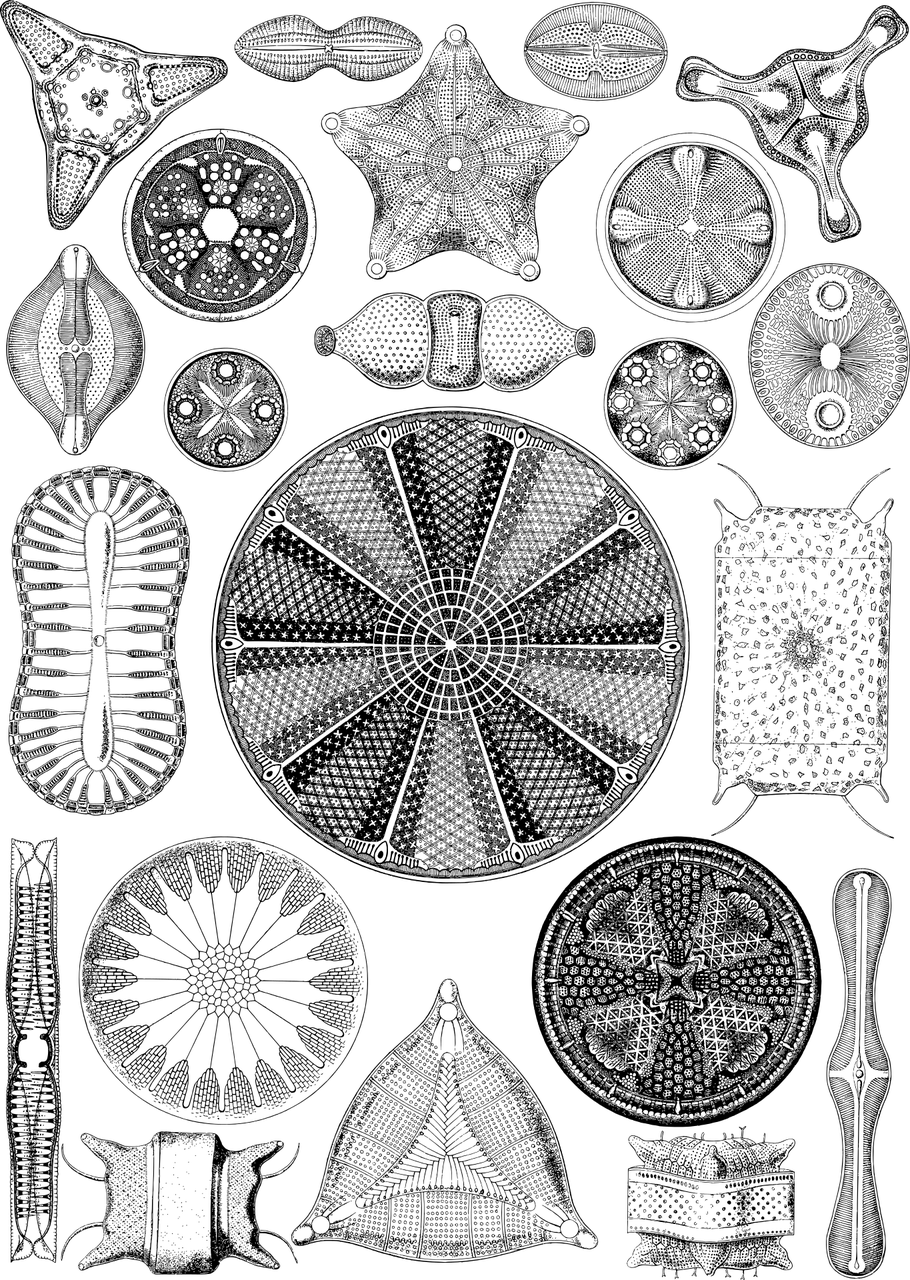 Rozsievky a ich využitie v priemysle
Bc. Sarah Sopoligová
Stavba rozsievok
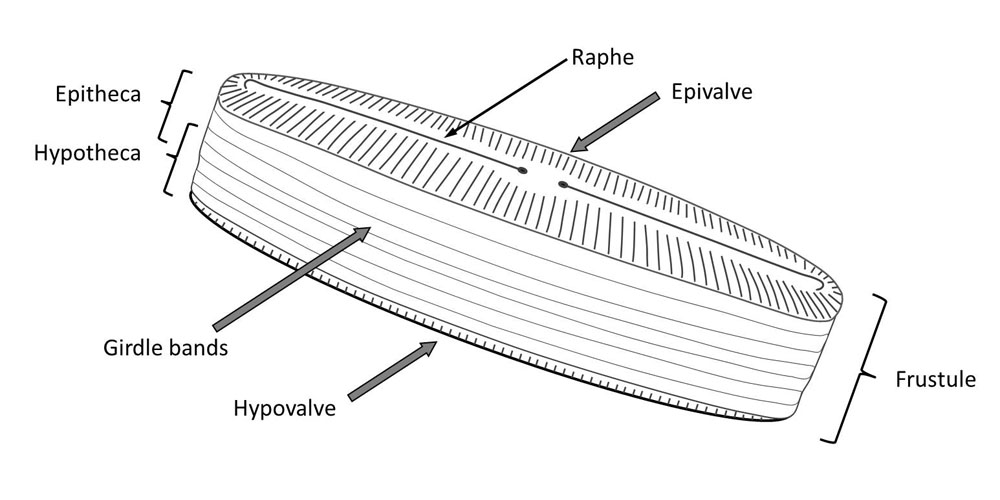 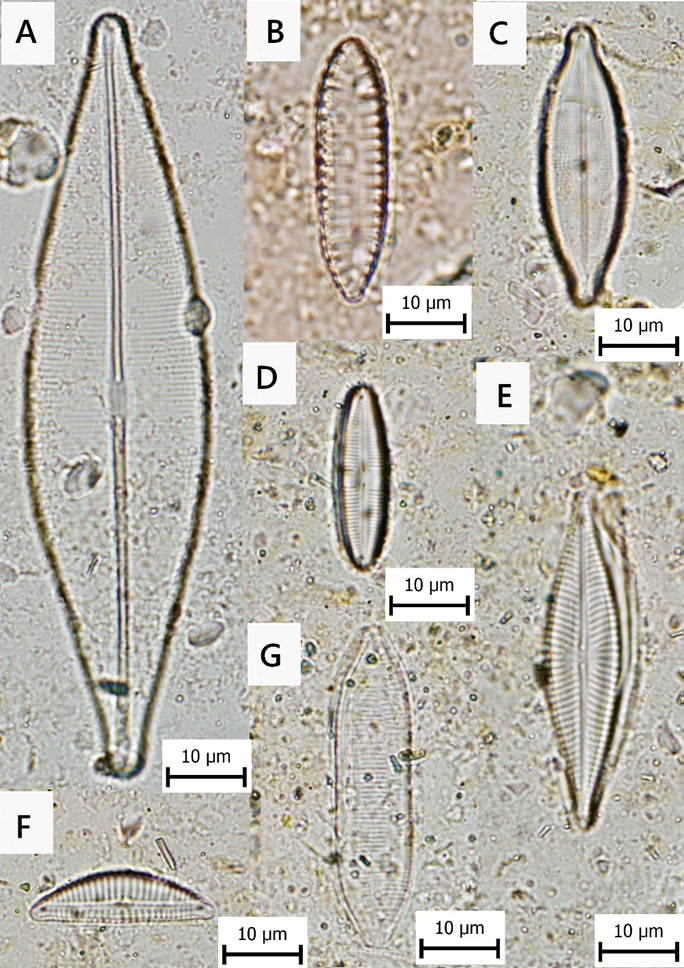 KriminalistikaBioindikátory
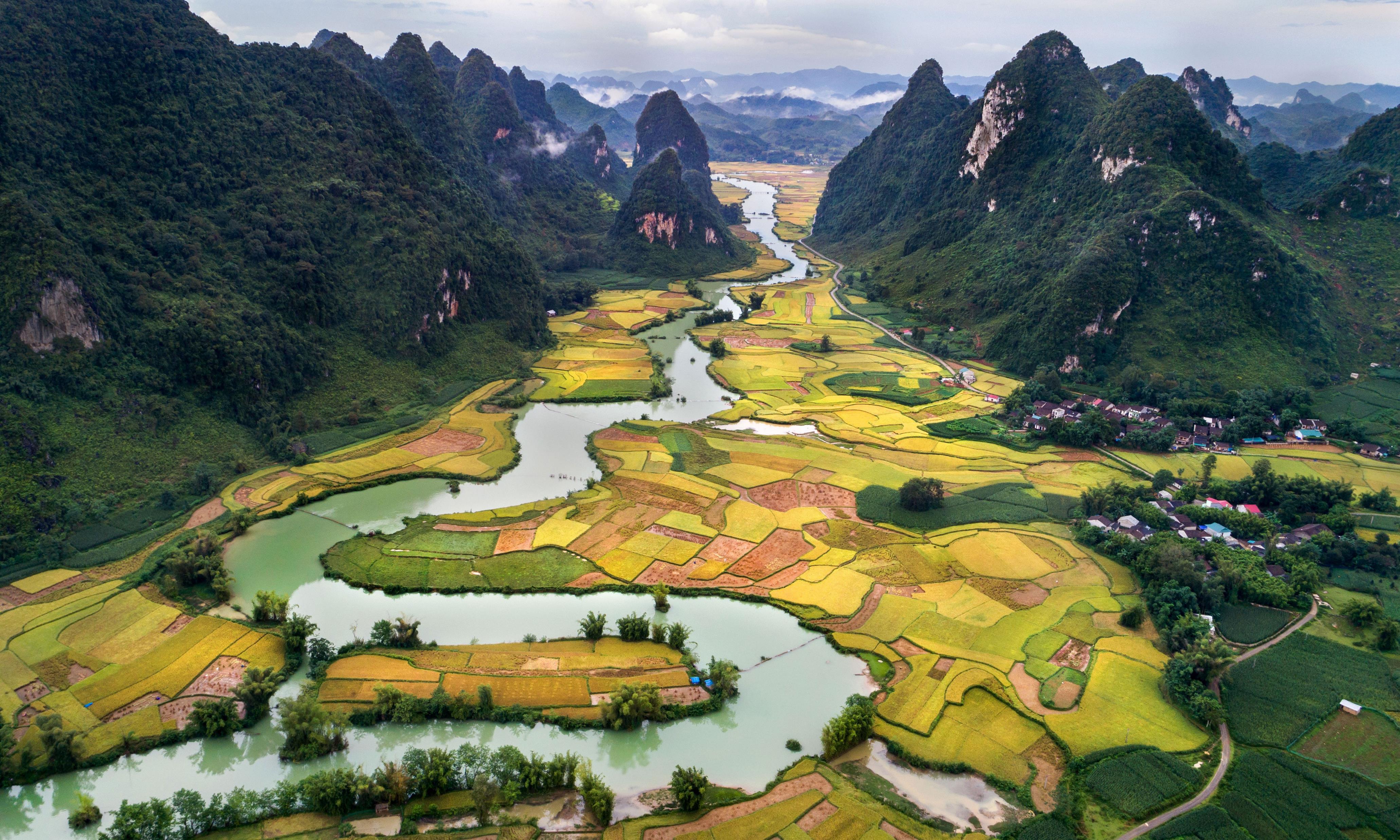 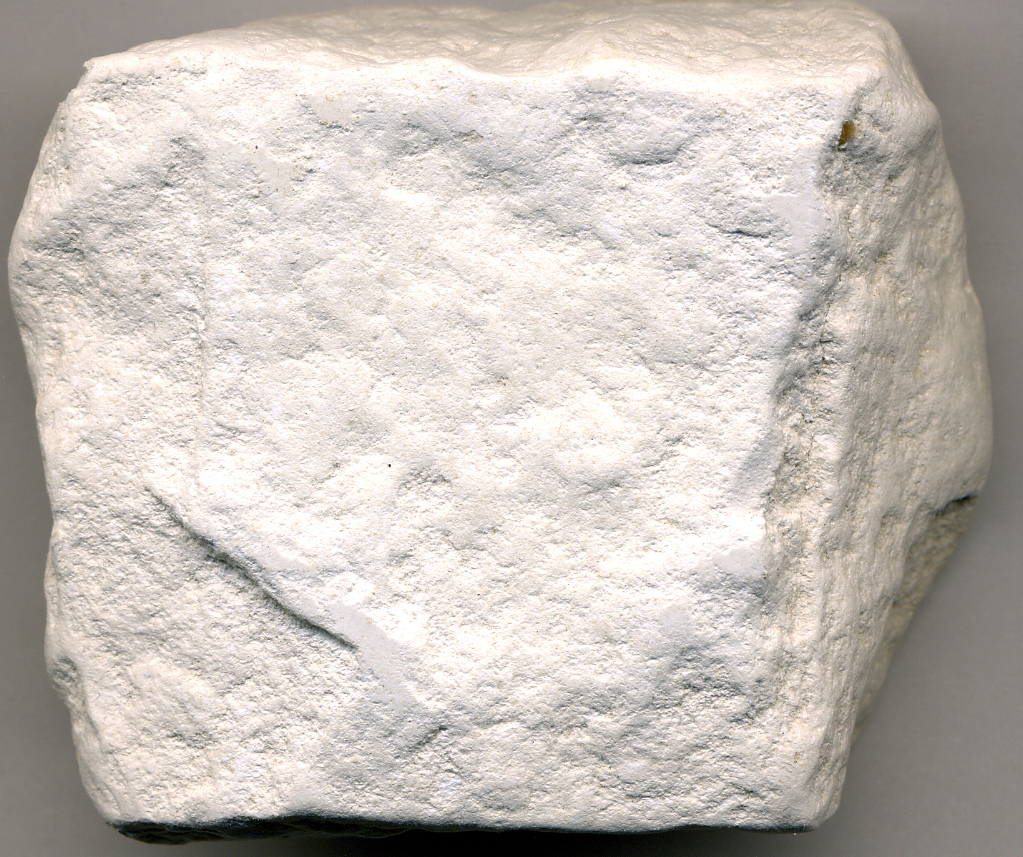 Diatomit
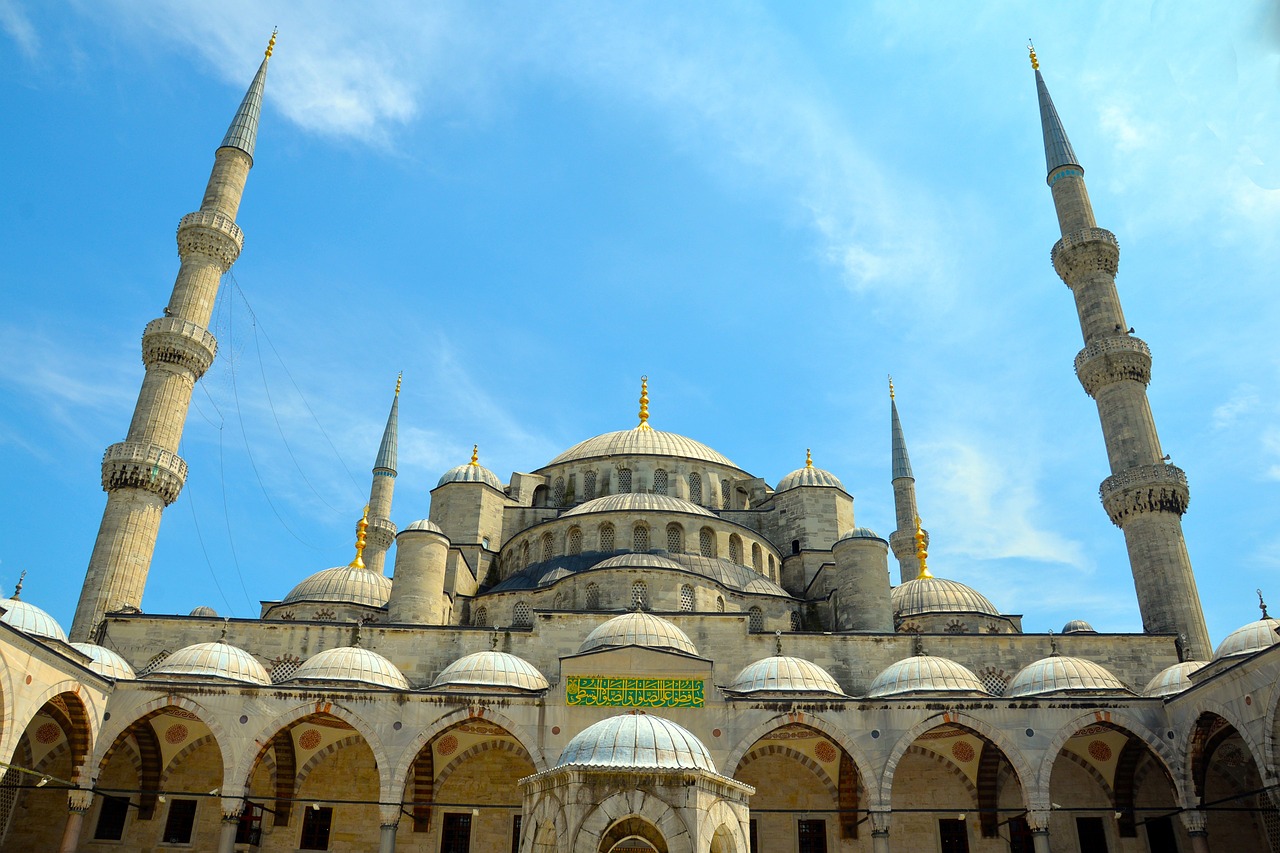 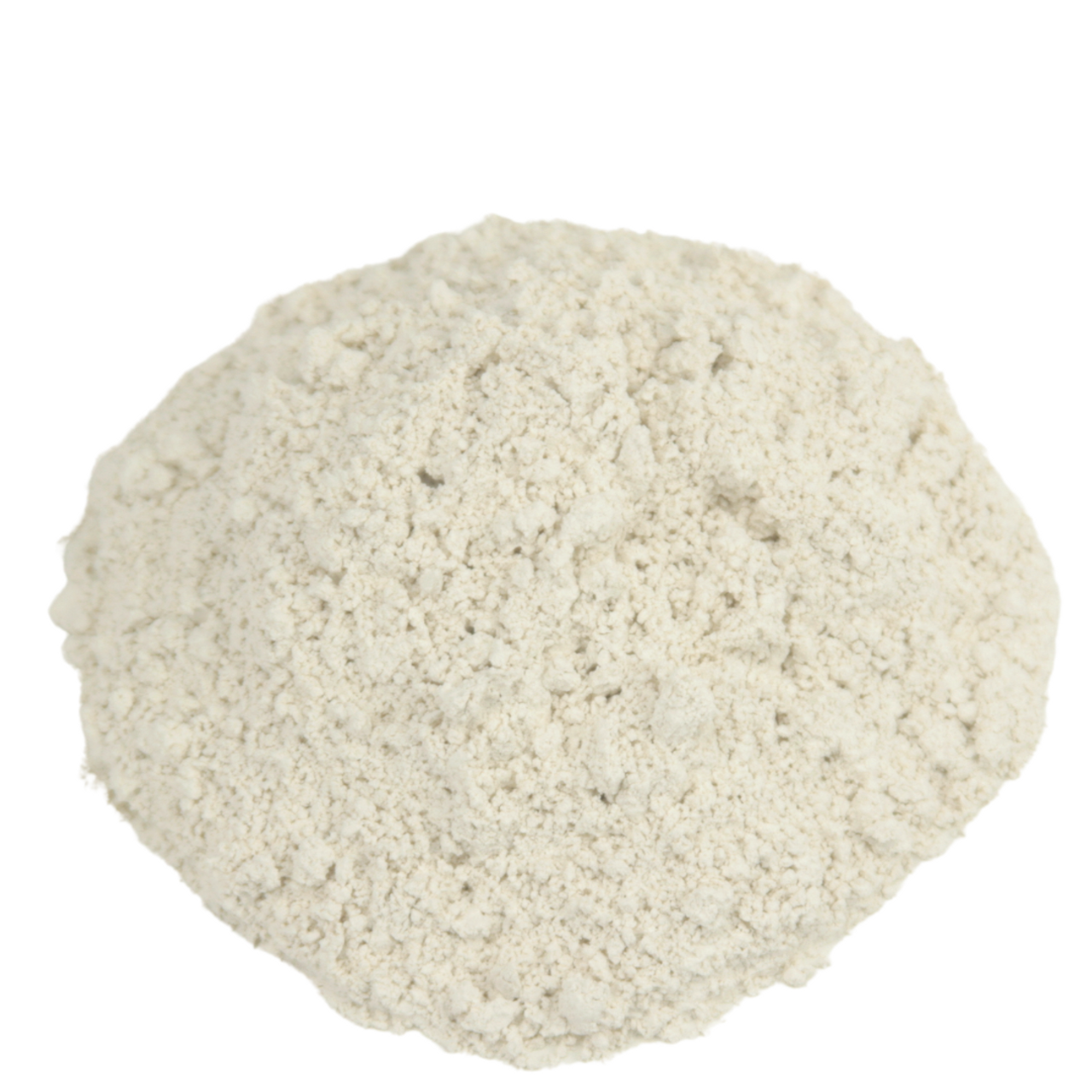 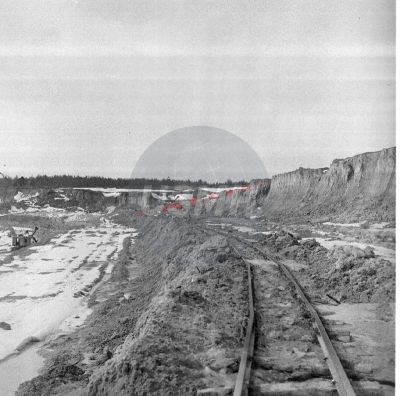 Ťažba křemeliny
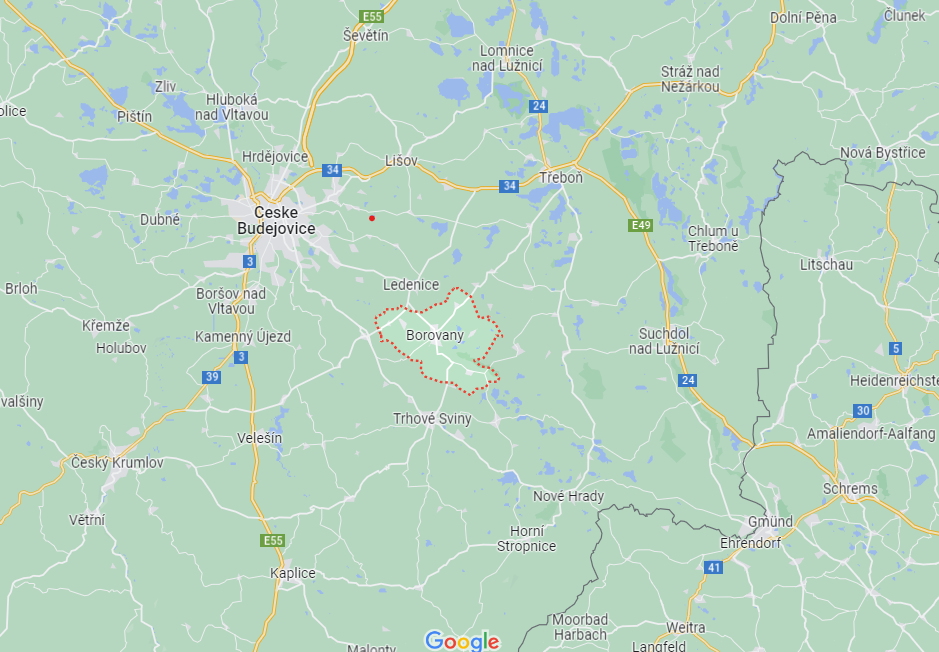 Zdroje:
https://www.sinicearasy.cz/skripta/algologie/ochrophyta/bacillariophyceae
https://pixabay.com/
https://www.quark.sk/miniaturni-superhrdinovia/
https://www.drmax.cz/clanky/uz-jste-slyseli-o-kremeline
https://www.diatoms.de/en/diatoms/what-are-diatoms
https://www.geocaching.com/geocache/GC8HACN
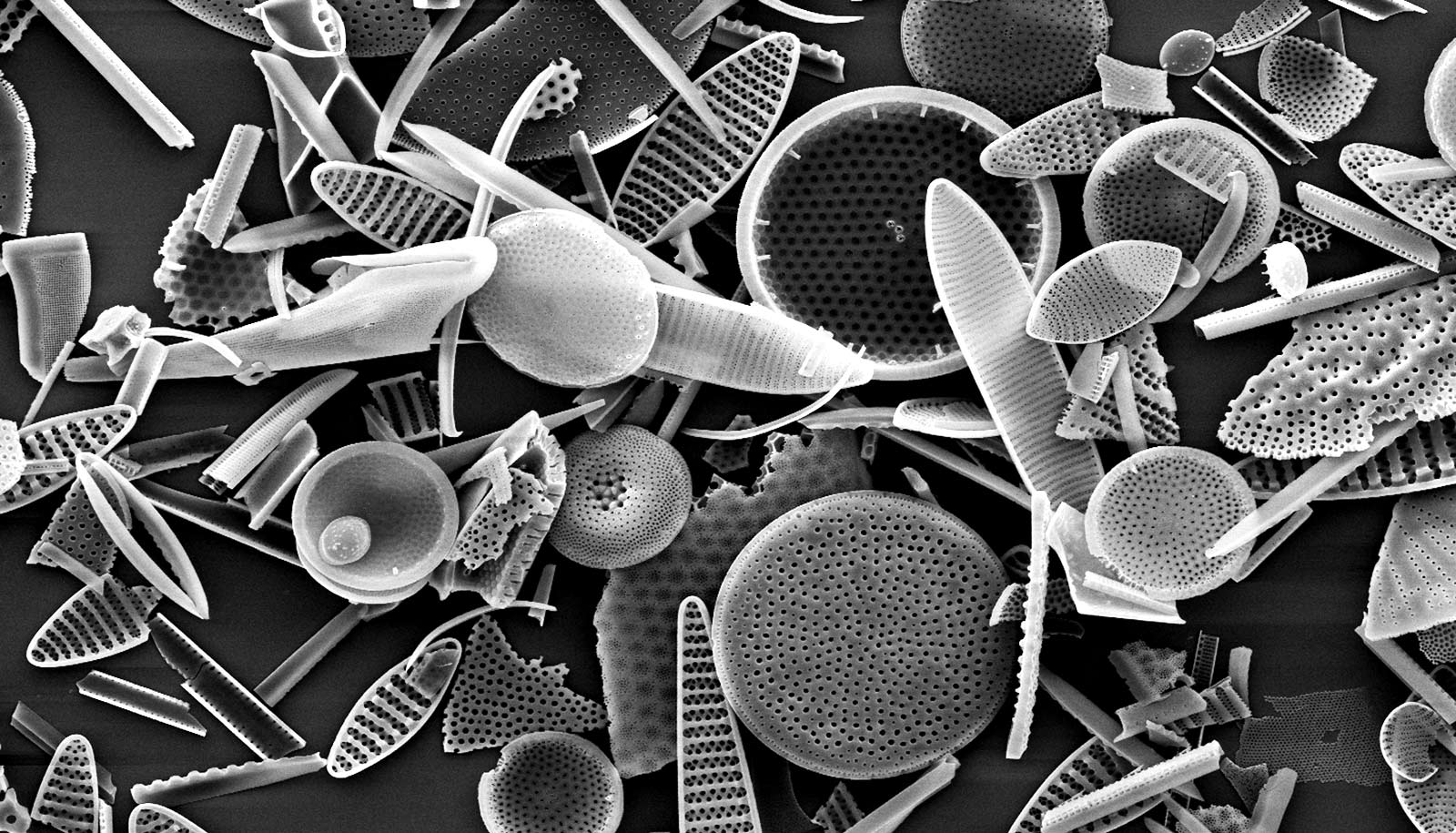 Ďakujem za pozornosť